Химическая связь
Ионная связь
металл + неметалл
+
–
Na + 11 )2)8)
Cl + 17 )2)8)
1
7
8
Электростатическое притяжение
Cl-
Na+
ионы
Свойства ионной связи
ненаправленная, 
так как электромагнитное поле распространяется во все стороны
+
ненасыщаемая, 
притянется столько ионов, сколько уместится
–
–
–
+
–
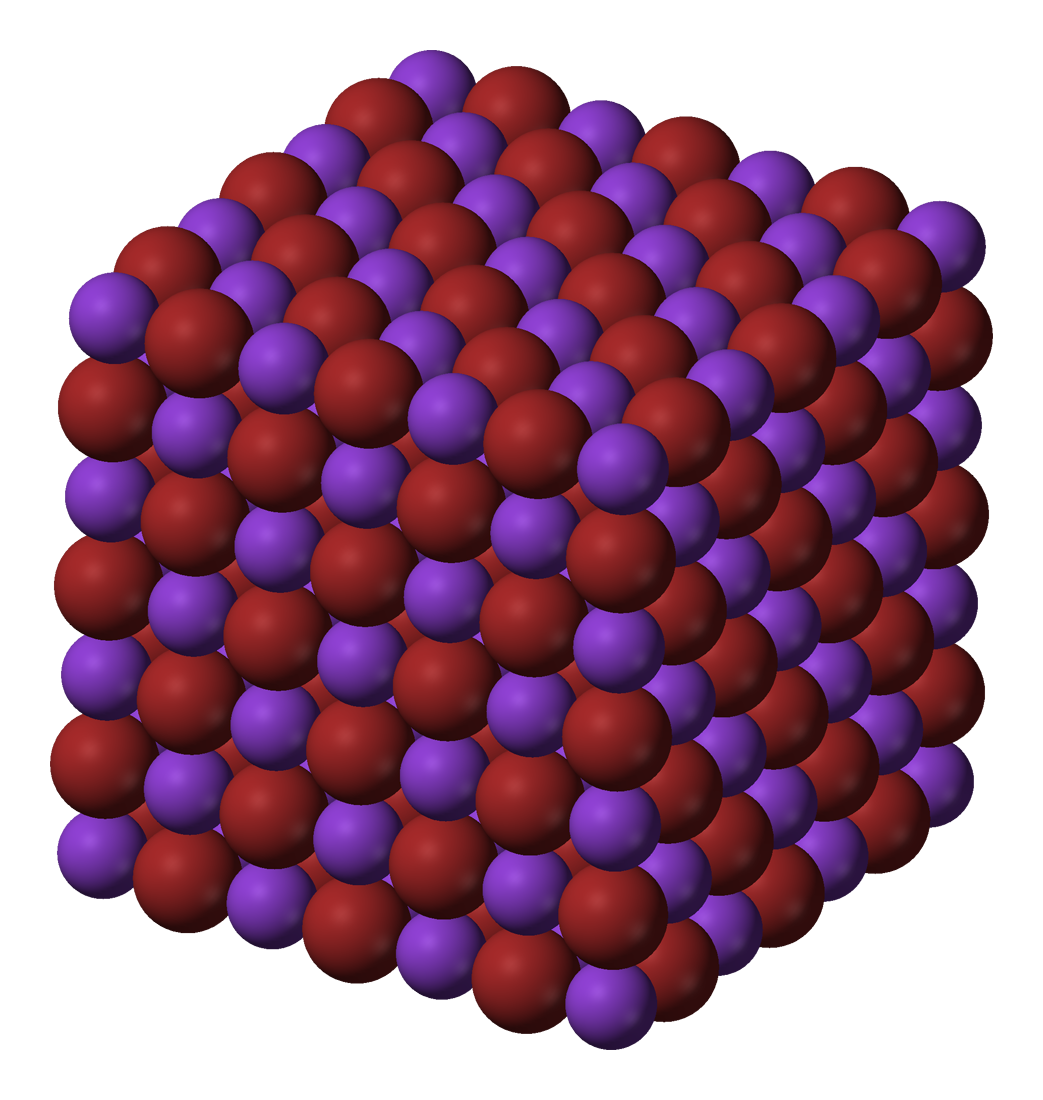 Поэтому все вещества с ионной связью имеют немолекулярное строение
Кристаллическая решетка
Ковалентная связь
неметалл + неметалл
Cl + 17 )2)8)7
Химическая связь, образованная посредством общих электронных пар, называется ковалентной.
Сl
Сl
Сl
Ковалентная неполярная связь
δ+
δ-
Н
Ковалентная полярная связь
Ковалентная связь может быть образована несколькими парами электронов
N
N
N    N
Количество связей у атома равно количеству электронов, которых не достает у атома до октета.
Свойства ковалентной связи
104˚
Н
О
направленная, 
атомы должны расположиться определенным образом.
Н
насыщаемая, 
связывает два атома, 
«третий – лишний»
Н:Н
Способы изображения ковалентной связи
электронно-графические схемы
электронные схемы
структурные формулы
перекрывание орбиталей
Н2
Н-H
s-s
H
НF
Н-F
F
F
F
s-p
F2
Н : F
F : F
Н : Н
F-F
p-p
ион-атомы
+
+
+
+
свободные электроны
+
+
+
+
+
+
+
+
+
+
+
+
Металлическая связь
Как определить вид связи в веществе?
Определите природу химических элементов
если
металл и неметалл
только металл
только неметаллы
связь ионная
связь металлическая
связь ковалентная
если
ЭО элементов одинакова
ЭО элементов различна
связь ковалентная полярная
связь ковалентная неполярная
Определите вид связи в следующих веществах:
 
Н2, Na, NaF, H2S, NH3, O2, Zn, CaS, Mg3N2, CH4, Al, F2.
Водородная связь – электростатическое притяжение между положительно поляризованным атомом водорода одной молекулы и отрицательно поляризованным атомом О, N или F другой молекулы (или другого фрагмента молекулы).
-
+
+
+
+
+
-
+
-
+
-
+
+
+
-
+
-
+